DEWAN PERWAKILAN RAKYAT
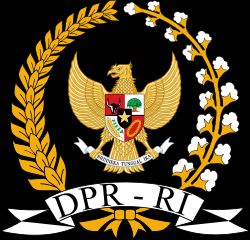 ANDRIAS DARMAYADI, M.SI
SISTEM POLITIK INDONESIA
STRUKTUR
Majelis Rendah pada Majelis Permusyawaratan Rakyat
STRUKTUR
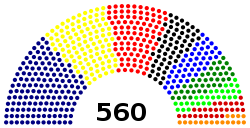 FUNGSI
DPR mempunyai fungsi ; legislasi, anggaran, dan pengawasan yang dijalankan dalam kerangka representasi rakyat.
Fungsi legislasi dilaksanakan sebagai perwujudan DPR selaku pemegang kekuasaan membentuk undang-undang
Fungsi anggaran dilaksanakan untuk membahas dan memberikan persetujuan atau tidak memberikan persetujuan terhadap rancangan undang-undang tentang APBN yang diajukan oleh Presiden
Fungsi pengawasan dilaksanakan melalui pengawasan atas pelaksanaan undang-undang dan APBN.
TUGAS DAN WEWENANG
Membentuk Undang-Undang yang dibahas dengan Presiden untuk mendapat persetujuan bersama
Membahas dan memberikan persetujuan atau tidak memberikan persetujuan terhadap Peraturan Pemerintah Pengganti Undang-undang yang diajukan oleh Presiden untuk menjadi undang-undang
Menerima rancangan undang-undang yang diajukan oleh DPD berkaitan dengan otonomi daerah, hubungan pusat dan daerah, pembentukan dan pemekaran serta penggabungan daerah, pengelolaan sumber daya alam dan sumber daya ekonomi lainnya, serta yang berkaitan dengan perimbangan keuangan pusat dan daerah serta membahas membahas rancangan undang-undang tersebut bersama Presiden dan DPD sebelum diambil persetujuan bersama antara DPR dan Presiden
TUGAS DAN WEWENANG
Membahas rancangan undang-undang yang diajukan oleh Presiden atau DPR yang berkaitan dengan otonomi daerah, hubungan pusat dan daerah, pembentukan dan pemekaran serta penggabungan daerah, pengelolaan sumber daya alam dan sumber daya ekonomi lainnya, serta perimbangan keuangan pusat dan daerah, dengan mengikutsertakan DPD sebelum diambil persetujuan bersama antara DPR dan Presiden
Memperhatikan pertimbangan DPD atas rancangan undang-undang tentang APBN dan rancangan undang-undang yang berkaitan dengan pajak, pendidikan, dan agama
TUGAS DAN WEWENANG
Membahas bersama Presiden dengan memperhatikan pertimbangan DPD dan memberikan persetujuan atas rancangan undang-undang tentang APBN yang diajukan oleh Presiden 
Melakukan pengawasan terhadap pelaksanaan undang-undang dan APBN 
Membahas dan menindaklanjuti hasil pengawasan yang disampaikan oleh DPD terhadap pelaksanaan undang-undang mengenai otonomi daerah, pembentukan, pemekaran, dan penggabungan daerah, hubungan pusat dan daerah, pengelolaan sumber daya alam dan sumber daya ekonomi lainnya, pelaksanaan APBN, pajak, pendidikan, dan agama
TUGAS DAN WEWENANG
Memberikan persetujuan kepada Presiden untuk menyatakan perang, membuat perdamaian dan perjanjian dengan negara lain, serta membuat perjanjian internasional lainnya yang menimbulkan akibat yang luas dan mendasar bagi kehidupan rakyat yang terkait dengan beban keuangan negara dan/atau mengharuskan perubahan atau pembentukan undang-undang 
Memberikan pertimbangan kepada Presiden dalam pemberian amnesti dan abolisi 
Memberikan pertimbangan kepada Presiden dalam hal mengangkat duta besar dan menerima penempatan duta besar negara lain
 Memilih anggota BPK dengan memperhatikan pertimbangan DPD
TUGAS DAN WEWENANG
Membahas dan menindaklanjuti hasil pemeriksaan atas pertanggungjawaban keuangan negara yang disampaikan oleh BPK 
Memberikan persetujuan kepada Presiden atas pengangkatan dan pemberhentian anggota KY 
Memberikan persetujuan calon hakim agung yang diusulkan Komisi Yudisial untuk ditetapkan sebagai hakim agung oleh Presiden 
Memilih 3 (tiga) orang hakim konstitusi dan mengajukannya kepada Presiden untuk diresmikan dengan keputusan Presiden 
Memberikan persetujuan terhadap pemindahtanganan aset negara yang menjadi kewenangannya berdasarkan ketentuan peraturan perundang-undangan dan terhadap perjanjian yang berakibat luas dan mendasar bagi kehidupan rakyat yang terkait dengan beban keuangan negara
HAK-HAK DPR
DPR mempunyai beberapa hak, yaitu; hak interpelasi, hak angket, hak imunitas, dan hak menyatakan pendapat.
Hak interpelasi adalah hak DPR untuk meminta keterangan kepada Pemerintah mengenai kebijakan Pemerintah yang penting dan strategis serta berdampak luas pada kehidupan bermasyarakat, berbangsa, dan bernegara
Hak angket adalah hak DPR untuk melakukan penyelidikan terhadap pelaksanaan suatu undang-undang dan/atau kebijakan Pemerintah yang berkaitan dengan hal penting, strategis, dan berdampak luas pada kehidupan bermasyarakat, berbangsa, dan bernegara yang diduga bertentangan dengan peraturan perundang-undangan
HAK-HAK DPR
Hak imunitas adalah kekebalan hukum dimana setiap anggota DPR tidak dapat dituntut di hadapan dan diluar pengadilan karena pernyataan, pertanyaan/pendapat yang dikemukakan secara lisan ataupun tertulis dalam rapat-rapat DPR, sepanjang tidak bertentangan dengan Peraturan Tata Tertib dan kode etik.
HAK-HAK DPR
Hak menyatakan pendapat adalah hak DPR untuk menyatakan pendapat atas:
Kebijakan Pemerintah atau mengenai kejadian luar biasa yang terjadi di tanah air atau di dunia internasional
Tindak lanjut pelaksanaan hak interpelasi dan hak angket
Dugaan bahwa Presiden dan/atau Wakil Presiden melakukan pelanggaran hukum baik berupa pengkhianatan terhadap negara, korupsi, penyuapan, tindak pidana berat lainnya, maupun perbuatan tercela, dan/atau Presiden dan/atau Wakil Presiden tidak lagi memenuhi syarat sebagai Presiden dan/atau Wakil Presiden.
HAK ANGGOTA DPR
Anggota DPR mempunyai hak:
mengajukan usul rancangan undang-undang
mengajukan pertanyaan
menyampaikan usul dan pendapat
memilih dan dipilih
membela diri
imunitas
protokoler
keuangan dan administratif
KEWAJIBAN ANGGOTA DPR
Anggota DPR mempunyai kewajiban:
memegang teguh dan mengamalkan Pancasila
melaksanakan Undang-Undang Dasar Negara Republik Indonesia Tahun 1945 dan menaati peraturan perundangundangan
mempertahankan dan memelihara kerukunan nasional dan keutuhan Negara Kesatuan Republik Indonesia
mendahulukan kepentingan negara di atas kepentingan pribadi, kelompok, dan golongan
memperjuangkan peningkatan kesejahteraan rakyat
menaati prinsip demokrasi dalam penyelenggaraan pemerintahan negara
menaati tata tertib dan kode etik
menjaga etika dan norma dalam hubungan kerja dengan lembaga lain
menyerap dan menghimpun aspirasi konstituen melalui kunjungan kerja secara berkala
menampung dan menindaklanjuti aspirasi dan pengaduan masyarakat
memberikan pertanggungjawaban secara moral dan politis kepada konstituen di daerah pemilihanny
LARANGAN
Anggota DPR tidak boleh merangkap jabatan sebagai pejabat negara lainnya, hakim pada badan peradilan, pegawai negeri sipil, anggota TNI/Polri, pegawai pada BUMN/BUMD atau badan lain yang anggarannya bersumber dari APBN/APBD.
Anggota DPR juga tidak boleh melakukan pekerjaan sebagai pejabat struktural pada lembaga pendidikan swasta, akuntan publik, konsultan, advokat/pengacara, notaris, dokter praktek dan pekerjaan lain yang ada hubungannya dengan tugas, wewenang, dan hak sebagai anggota DPR.
PENYIDIKAN
Jika anggota DPR diduga melakukan perbuatan pidana, pemanggilan, permintaan keterangan, dan penyidikannya harus mendapat persetujuan tertulis dari Presiden. Ketentuan ini tidak berlaku apabila anggota DPR melakukan tindak pidana korupsi dan terorisme serta tertangkap tangan.
FRAKSI
Untuk mengoptimalkan pelaksanaan fungsi, tugas dan wewenang DPR, serta hak dan kewajiban anggota DPR, dibentuk fraksi sebagai wadah berhimpun anggota DPR. Dalam mengoptimalkan pelaksanaan fungsi, tugas dan wewenang DPR, serta hak dan kewajiban anggota DPR, fraksi melakukan evaluasi terhadap kinerja anggota fraksinya dan melaporkan kepada publik. Setiap anggota DPR harus menjadi anggota salah satu fraksi. Fraksi dapat dibentuk oleh partai politik yang memenuhi ambang batas perolehan suara dalam penentuan perolehan kursi DPR. Fraksi mempunyai sekretariat. Sekretariat Jenderal DPR menyediakan sarana, anggaran, dan tenaga ahli guna kelancaran pelaksanaan tugas fraksi
ALAT KELENGKAPAN DPR
Alat kelengkapan DPR terdiri atas: Pimpinan, Badan Musyawarah, Komisi, Badan Legislasi, Badan Anggaran, Badan Akuntabilitas Keuangan Negara, Badan Kehormatan, Badan Kerjasama Antar-Parlemen, Badan Urusan Rumah Tangga, Panitia Khusus dan alat kelengkapan lain yang diperlukan dan dibentuk oleh rapat paripurna.
Dalam menjalankan tugasnya, alat kelengkapan dibantu oleh unit pendukung yang tugasnya diatur dalam peraturan DPR tentang tata tertib
PIMPINAN DPR
Pimpinan DPR terdiri atas 1 (satu) orang ketua dan 4 (empat) orang wakil ketua yang berasal dari partai politik berdasarkan urutan perolehan kursi terbanyak di DPR. Ketua DPR ialah anggota DPR yang berasal dari partai politik yang memperoleh kursi terbanyak pertama di DPR. Wakil Ketua DPR ialah anggota DPR yang berasal dari partai politik yang memperoleh kursi terbanyak kedua, ketiga, keempat, dan kelima. Dalam hal terdapat lebih dari 1 (satu) partai politik yang memperoleh kursi terbanyak sama, ketua dan wakil ketua ditentukan berdasarkan urutan hasil perolehan suara terbanyak dalam pemilihan umum. Dalam hal terdapat lebih dari 1 (satu) partai politik yang memperoleh suara sama, ketua dan wakil ketua ditentukan berdasarkan persebaran perolehan suara.
PIMPINAN DPR
Dalam hal pimpinan DPR belum terbentuk, DPR dipimpin oleh pimpinan sementara DPR. Pimpinan sementara DPR terdiri atas 1 (satu) orang ketua dan 1 (satu) orang wakil ketua yang berasal dari 2 (dua) partai politik yang memperoleh kursi terbanyak pertama dan kedua di DPR. Dalam hal terdapat lebih dari 1 (satu) partai politik yang memperoleh kursi terbanyak sama, ketua dan wakil ketua sementara DPR ditentukan secara musyawarah oleh wakil partai politik bersangkutan yang ada di DPR. Ketua dan wakil ketua DPR diresmikan dengan keputusan DPR. Pimpinan DPR sebelum memangku jabatannya mengucapkan sumpah/janji yang teksnya dipandu oleh Ketua Mahkamah Agung
PIMPINAN DPR
Pimpinan DPR bertugas:
memimpin sidang DPR dan menyimpulkan hasil sidang untuk diambil keputusan
menyusun rencana kerja pimpinan
melakukan koordinasi dalam upaya menyinergikan pelaksanaan agenda dan materi kegiatan dari alat kelengkapan DPR
menjadi juru bicara DPR
melaksanakan dan memasyarakatkan keputusan DPR
mewakili DPR dalam berhubungan dengan lembaga negara lainnya
mengadakan konsultasi dengan Presiden dan pimpinan lembaga negara lainnya sesuai dengan keputusan DPR
mewakili DPR di pengadilan
melaksanakan keputusan DPR berkenaan dengan penetapan sanksi atau rehabilitasi anggota sesuai dengan ketentuan peraturan perundang-undangan
menyusun rencana anggaran DPR bersama Badan Urusan Rumah Tangga yang pengesahannya dilakukan dalam rapat paripurna
menyampaikan laporan kinerja dalam rapat paripurna DPR yang khusus diadakan untuk itu
PIMPINAN DPR
Pimpinan DPR berhenti dari jabatannya karena:
meninggal dunia
mengundurkan diri
Diberhentikan

Pimpinan DPR diberhentikan apabila :
tidak dapat melaksanakan tugas secara berkelanjutan atau berhalangan tetap sebagai anggota DPR selama 3 (tiga) bulan berturut-turut tanpa keterangan apa pun
melanggar sumpah/janji jabatan dan kode etik DPR berdasarkan keputusan rapat paripurna setelah dilakukan pemeriksaan oleh Badan Kehormatan DPR
dinyatakan bersalah berdasarkan putusan pengadilan yang telah memperoleh kekuatan hukum tetap karena melakukan tindak pidana yang diancam dengan pidana penjara 5 (lima) tahun atau lebih
diusulkan oleh partai politiknya sesuai dengan peraturan perundang-undangan
ditarik keanggotaannya sebagai anggota DPR oleh partai politiknya
melanggar ketentuan larangan sebagaimana diatur dalam Undang-Undang ini
diberhentikan sebagai anggota partai politik berdasarkan ketentuan peraturan perundang-undangan.
PIMPINAN DPR
Dalam hal salah seorang pimpinan DPR berhenti dari jabatannya, anggota pimpinan lainnya menetapkan salah seorang di antara pimpinan untuk melaksanakan tugas pimpinan yang berhenti sampai dengan ditetapkannya pimpinan yang definitif. Dalam hal salah seorang pimpinan DPR berhenti, penggantinya berasal dari partai politik yang sama. Pimpinan DPR diberhentikan sementara dari jabatannya apabila dinyatakan sebagai terdakwa karena melakukan tindak pidana yang diancam dengan pidana penjara 5 (lima) tahun atau lebih. Dalam hal pimpinan DPR dinyatakan tidak terbukti melakukan tindak pidana berdasarkan putusan pengadilan yang telah memperoleh kekuatan hukum tetap, pimpinan DPR yang bersangkutan melaksanakan kembali tugasnya sebagai pimpinan DPR
BADAN MUSYAWARAH
Badan Musyawarah (disingkat Bamus) dibentuk oleh DPR dan merupakan alat kelengkapan DPR yang bersifat tetap. DPR menetapkan susunan dan keanggotaan Badan Musyawarah pada permulaan masa keanggotaan DPR dan permulaan tahun sidang. Anggota Badan Musyawarah berjumlah paling banyak 1/10 (satu persepuluh) dari jumlah anggota DPR berdasarkan perimbangan jumlah anggota tiap-tiap fraksi yang ditetapkan oleh rapat paripurna. Pimpinan DPR karena jabatannya juga sebagai pimpinan Badan Musyawarah.
BADAN MUSYAWARAH
Badan Musyawarah bertugas:
menetapkan agenda DPR untuk 1 (satu) tahun sidang, 1 (satu) masa persidangan, atau sebagian dari suatu masa sidang, perkiraan waktu penyelesaian suatu masalah, dan jangka waktu penyelesaian rancangan undang-undang, dengan tidak mengurangi kewenangan rapat paripurna untuk mengubahnya
memberikan pendapat kepada pimpinan DPR dalam menentukan garis kebijakan yang menyangkut pelaksanaan tugas dan wewenang DPR;
meminta dan/atau memberikan kesempatan kepada alat kelengkapan DPR yang lain untuk memberikan keterangan/penjelasan mengenai pelaksanaan tugas masing-masing
mengatur lebih lanjut penanganan suatu masalah dalam hal undang-undang mengharuskan Pemerintah atau pihak lainnya melakukan konsultasi dan koordinasi dengan DPR
menentukan penanganan suatu rancangan undangundang atau pelaksanaan tugas DPR lainnya oleh alat kelengkapan DPR
mengusulkan kepada rapat paripurna mengenai jumlah komisi, ruang lingkup tugas komisi, dan mitra kerja komisi yang telah dibahas dalam konsultasi pada awal masa keanggotaan DPR
melaksanakan tugas lain yang diserahkan oleh rapat paripurna kepada Badan Musyawarah
KOMISI
Komisi dibentuk oleh DPR dan merupakan alat kelengkapan DPR yang bersifat tetap. DPR menetapkan jumlah komisi pada permulaan masa keanggotaan DPR dan permulaan tahun sidang. Jumlah anggota komisi ditetapkan dalam rapat paripurna menurut perimbangan dan pemerataan jumlah anggota tiap-tiap fraksi pada permulaan masa keanggotaan DPR dan pada permulaan tahun sidang.
Pimpinan komisi merupakan satu kesatuan pimpinan yang bersifat kolektif dan kolegial. Pimpinan komisi terdiri atas 1 (satu) orang ketua dan paling banyak 3 (tiga) orang wakil ketua, yang dipilih dari dan oleh anggota komisi berdasarkan prinsip musyawarah untuk mufakat dan proporsional dengan memperhatikan keterwakilan perempuan menurut perimbangan jumlah anggota tiap-tiap fraksi. Pemilihan pimpinan komisi dalam rapat komisi yang dipimpin oleh pimpinan DPR setelah penetapan susunan dan keanggotaan komisi.
KOMISI
Tugas komisi dalam pembentukan undang-undang adalah mengadakan persiapan, penyusunan, pembahasan, dan penyempurnaan rancangan undang-undang
Tugas komisi di bidang anggaran adalah:
mengadakan pembicaraan pendahuluan mengenai penyusunan rancangan anggaran pendapatan dan belanja negara yang termasuk dalam ruang lingkup tugasnya bersama-sama dengan Pemerintah;
mengadakan pembahasan dan mengajukan usul penyempurnaan rancangan anggaran pendapatan dan belanja negara yang termasuk dalam ruang lingkup tugasnya bersama-sama dengan Pemerintah;
membahas dan menetapkan alokasi anggaran untuk fungsi, program, dan kegiatan kementerian/lembaga yang menjadi mitra kerja komisi;
mengadakan pembahasan laporan keuangan negara dan pelaksanaan APBN termasuk hasil pemeriksaan BPK yang berkaitan dengan ruang lingkup tugasnya;
menyampaikan hasil pembicaraan pendahuluan sebagaimana dimaksud dalam huruf a, dan hasil pembahasan, kepada Badan Anggaran untuksinkronisasi;
menyempurnakan hasil sinkronisasi Badan Anggaran berdasarkan penyampaian usul komisi; dan
menyerahkan kembali kepada Badan Anggaran hasil pembahasan komisi, untuk bahan akhir penetapan APBN
KOMISI
Tugas komisi di bidang pengawasan adalah:
melakukan pengawasan terhadap pelaksanaan undang-undang, termasuk APBN, serta peraturan pelaksanaannya yang termasuk dalam ruang lingkup tugasnya;
membahas dan menindaklanjuti hasil pemeriksaan BPK yang berkaitan dengan ruang lingkup tugasnya;
melakukan pengawasan terhadap kebijakan Pemerintah; dan
membahas dan menindaklanjuti usulan DPD.
KOMISI
Komisi dalam Pelaksanaannya, dapat mengadakan:
rapat kerja dengan Pemerintah yang diwakili oleh menteri/pimpinan lembaga;
konsultasi dengan DPD;
rapat dengar pendapat dengan pejabat Pemerintah yang mewakili instansinya;
rapat dengar pendapat umum, baik atas permintaan komisi maupun atas permintaan pihak lain;
rapat kerja dengan menteri atau rapat dengar pendapat dengan pejabat Pemerintah yang mewakili instansinya yang tidak termasuk dalam ruang lingkup tugasnya apabila diperlukan; dan/atau
kunjungan kerja.
KOMISI
Komisi menentukan tindak lanjut hasil pelaksanaan tugas komisi. Keputusan dan/atau kesimpulan hasil rapat kerja komisi atau rapat kerja gabungan komisi bersifat mengikat antara DPR dan Pemerintah. Komisi membuat laporan kinerja pada akhir masa keanggotaan DPR, baik yang sudah maupun yang belum terselesaikan untuk dapat digunakan sebagai bahan oleh komisi pada masa keanggotaan berikutnya. Komisi menyusun rancangan anggaran untuk pelaksanaan tugasnya sesuai dengan kebutuhan yang selanjutnya disampaikan kepada Badan Urusan Rumah Tangga.
KOMISI
Komisi adalah unit kerja utama di dalam DPR. Hampir seluruh aktivitas yang berkaitan dengan fungsi-fungsi DPR, substansinya dikerjakan di dalam komisi. Setiap anggota DPR (kecuali pimpinan) harus menjadi anggota salah satu komisi. Pada umumnya, pengisian keanggotan komisi terkait erat dengan latar belakang keilmuan atau penguasaan anggota terhadap masalah dan substansi pokok yang digeluti oleh komisi.
KOMISI
Pada periode 2009-2014, DPR mempunyai 11 komisi dengan ruang lingkup tugas, yaitu :
Komisi I, membidangi pertahanan, luar negeri, dan informasi.
Komisi II, membidangi pemerintahan dalam negeri, otonomi daerah, aparatur negara, dan agraria.
Komisi III, membidangi hukum dan perundang-undangan, hak asasi manusia, dan keamanan.
Komisi IV, membidangi pertanian, perkebunan, kehutanan, kelautan, perikanan, dan pangan.
Komisi V, membidangi perhubungan, telekomunikasi, pekerjaan umum, perumahan rakyat, pembangunan pedesaan dan kawasan tertinggal.
Komisi VI, membidangi perdagangan, perindustrian, investasi, koperasi, usaha kecil dan menengah), dan badan usaha milik negara.
Komisi VII, membidangi energi, sumber daya mineral, riset dan teknologi, dan lingkungan.
Komisi VIII, membidangi agama, sosial dan pemberdayaan perempuan.
Komisi IX, membidangi kependudukan, kesehatan, tenaga kerja dan transmigrasi.
Komisi X, membidangi pendidikan, pemuda, olahraga, pariwisata, kesenian, dan kebudayaan.
Komisi XI, membidangi keuangan, perencanaan pembangunan nasional, perbankan, dan lembaga keuangan bukan bank.
BADAN LEGISLASI
Badan Legislasi dibentuk oleh DPR dan merupakan alat kelengkapan DPR yang bersifat tetap. DPR menetapkan susunan dan keanggotaan Badan Legislasi pada permulaan masa keanggotaan DPR dan permulaan tahun sidang. Jumlah anggota Badan Legislasi ditetapkan dalam rapat paripurna menurut perimbangan dan pemerataan jumlah anggota tiap-tiap fraksi pada permulaan masa keanggotaan DPR dan pada permulaan tahun sidang
BADAN LEGISLASI
Badan Legislasi dibentuk oleh DPR dan merupakan alat kelengkapan DPR yang bersifat tetap. DPR menetapkan susunan dan keanggotaan Badan Legislasi pada permulaan masa keanggotaan DPR dan permulaan tahun sidang. Jumlah anggota Badan Legislasi ditetapkan dalam rapat paripurna menurut perimbangan dan pemerataan jumlah anggota tiap-tiap fraksi pada permulaan masa keanggotaan DPR dan pada permulaan tahun sidang
BADAN LEGISLASI
Pimpinan Badan Legislasi merupakan satu kesatuan pimpinan yang bersifat kolektif dan kolegial. Pimpinan Badan Legislasi terdiri atas 1 (satu) orang ketua dan paling banyak 3 (tiga) orang wakil ketua yang dipilih dari dan oleh anggota Badan Legislasi berdasarkan prinsip musyawarah untuk mufakat dan proporsional dengan memperhatikan keterwakilan perempuan menurut perimbangan jumlah anggota tiap-tiap fraksi. Pemilihan pimpinan Badan Legislasi dilakukan dalam rapat Badan Legislasi yang dipimpin oleh pimpinan DPR setelah penetapan susunan dan keanggotaan Badan Legislasi.
BADAN LEGISLASI
Badan Legislasi bertugas:
menyusun rancangan program legislasi nasional yang memuat daftar urutan dan prioritas rancangan undang-undang beserta alasannya untuk 1 (satu) masa keanggotaan dan untuk setiap tahun anggaran di lingkungan DPR dengan mempertimbangkan masukan dari DPD;
mengoordinasi penyusunan program legislasi nasional antara DPR dan Pemerintah;
menyiapkan rancangan undang-undang usul DPR berdasarkan program prioritas yang telah ditetapkan;
melakukan pengharmonisasian, pembulatan, dan pemantapan konsepsi rancangan undang-undang yang diajukan anggota, komisi, gabungan komisi, atau DPD sebelum rancangan undang-undang tersebut disampaikan kepada pimpinan DPR;
memberikan pertimbangan terhadap rancangan undang-undang yang diajukan oleh anggota, komisi, gabungan komisi, atau DPD di luar prioritas rancangan undang-undang tahun berjalan atau di luar rancangan undang-undang yang terdaftar dalam program legislasi nasional;
BADAN LEGISLASI
melakukan pembahasan, pengubahan, dan/atau penyempurnaan rancangan undang-undang yang secara khusus ditugaskan oleh Badan Musyawarah;
mengikuti perkembangan dan melakukan evaluasi terhadap pembahasan materi muatan rancangan undang-undang melalui koordinasi dengan komisi dan/atau panitia khusus;
memberikan masukan kepada pimpinan DPR atas rancangan undang-undang usul DPD yang ditugaskan oleh Badan Musyawarah; dan
membuat laporan kinerja dan inventarisasi masalah di bidang perundang-undangan pada akhir masa keanggotaan DPR untuk dapat digunakan oleh Badan Legislasi pada masa keanggotaan berikutnya.

Badan Legislasi menyusun rancangan anggaran untuk pelaksanaan tugasnya sesuai dengan kebutuhan yang selanjutnya disampaikan kepada Badan Urusan Rumah Tangga
BADAN ANGGARAN
Badan Anggaran dibentuk oleh DPR dan merupakan alat kelengkapan DPR yang bersifat tetap. DPR menetapkan susunan dan keanggotaan Badan Anggaran menurut perimbangan dan pemerataan jumlah anggota tiap-tiap fraksi pada permulaan masa keanggotaan DPR dan pada permulaan tahun sidang. Susunan dan keanggotaan Badan Anggaran terdiri atas anggota dari tiap-tiap komisi yang dipilih oleh komisi dengan memperhatikan perimbangan jumlah anggota dan usulan fraksi.
BADAN ANGGARAN
Pimpinan Badan Anggaran merupakan satu kesatuan pimpinan yang bersifat kolektif dan kolegial. Pimpinan Badan Anggaran terdiri atas 1 (satu) orang ketua dan paling banyak 3 (tiga) orang wakil ketua yang dipilih dari dan oleh anggota Badan Anggaran berdasarkan prinsip musyawarah untuk mufakat dan proporsional dengan mempertimbangkan keterwakilan perempuan menurut perimbangan jumlah anggota tiap-tiap fraksi. Pemilihan pimpinan Badan Anggaran dilakukan dalam rapat Badan Anggaran yang dipimpin oleh pimpinan DPR setelah penetapan susunan dan keanggotaan Badan Anggaran.
BADAN ANGGARAN
Badan Anggaran bertugas:
membahas bersama Pemerintah yang diwakili oleh menteri untuk menentukan pokok-pokok kebijakan fiskal secara umum dan prioritas anggaran untuk dijadikan acuan bagi setiap kementerian/lembaga dalam menyusun usulan anggaran;
menetapkan pendapatan negara bersama Pemerintah dengan mengacu pada usulan komisi terkait;
membahas rancangan undang-undang tentang APBN bersama Presiden yang dapat diwakili oleh menteri dengan mengacu pada keputusan rapat kerja komisi dan Pemerintah mengenai alokasi anggaran untuk fungsi, program, dan kegiatan kementerian/lembaga;
melakukan sinkronisasi terhadap hasil pembahasan di komisi mengenai rencana kerja dan anggaran kementerian/lembaga;
membahas laporan realisasi dan prognosis yang berkaitan dengan APBN; dan
membahas pokok-pokok penjelasan atas rancangan undang-undang tentang pertanggungjawaban pelaksanaan APBN.
BADAN ANGGARAN
Badan Anggaran hanya membahas alokasi anggaran yang sudah diputuskan oleh komisi. Anggota komisi dalam Badan Anggaran harus mengupayakan alokasi anggaran yang diputuskan komisi dan menyampaikan hasil pelaksanaan tugas
BADAN AKUNTABILITAS KEUANGAN NEGARA
Badan Akuntabilitas Keuangan Negara (disingkat BAKN), dibentuk oleh DPR dan merupakan alat kelengkapan DPR yang bersifat tetap. DPR menetapkan susunan dan keanggotaan BAKN pada permulaan masa keanggotaan DPR dan permulaan tahun sidang. Anggota BAKN berjumlah paling sedikit 7 (tujuh) orang dan paling banyak 9 (sembilan) orang atas usul fraksi DPR yang ditetapkan dalam rapat paripurna pada permulaan masa keanggotaan DPR dan permulaan tahun sidang
BADAN AKUNTABILITAS KEUANGAN NEGARA
Pimpinan BAKN merupakan satu kesatuan pimpinan yang bersifat kolektif dan kolegial. Pimpinan BAKN terdiri atas 1 (satu) orang ketua dan 1 (satu) orang wakil ketua yang dipilih dari dan oleh anggota BAKN berdasarkan prinsip musyawarah untuk mufakat dengan memperhatikan keterwakilan perempuan menurut perimbangan jumlah anggota tiap-tiap fraksi. Pemilihan pimpinan BAKN dilakukan dalam rapat BAKN yang dipimpin oleh pimpinan DPR setelah penetapan susunan dan keanggotaan BAKN.
BADAN AKUNTABILITAS KEUANGAN NEGARA
BAKN bertugas:
melakukan penelaahan terhadap temuan hasil pemeriksaan BPK yang disampaikan kepada DPR;
menyampaikan hasil penelaahan kepada komisi;
menindaklanjuti hasil pembahasan komisi terhadap temuan hasil pemeriksaan BPK atas permintaan komisi; dan
memberikan masukan kepada BPK dalam hal rencana kerja pemeriksaan tahunan, hambatan pemeriksaan, serta penyajian dan kualitas laporan.
BADAN AKUNTABILITAS KEUANGAN NEGARA
Dalam melaksanakan tugas BAKN dapat meminta penjelasan dari BPK, Pemerintah, pemerintah daerah, lembaga negara lainnya, Bank Indonesia, badan usaha milik negara, badan layanan umum, badan usaha milik daerah, dan lembaga atau badan lain yang mengelola keuangan negara. BAKN dapat mengusulkan kepada komisi agar BPK melakukan pemeriksaan lanjutan. Hasil kerja disampaikan kepada pimpinan DPR dalam rapat paripurna secara berkala.
Dalam melaksanakan tugas, BAKN dapat dibantu oleh akuntan, ahli, analis keuangan, dan/atau peneliti.
BADAN KEHORMATAN
Badan Kehormatan dibentuk oleh DPR dan merupakan alat kelengkapan DPR yang bersifat tetap. DPR menetapkan susunan dan keanggotaan Badan Kehormatan dengan memperhatikan perimbangan dan pemerataan jumlah anggota tiap-tiap fraksi pada permulaan masa keanggotaan DPR dan permulaan tahun sidang. Anggota Badan Kehormatan berjumlah 11 (sebelas) orang dan ditetapkan dalam rapat paripurna pada permulaan masa keanggotan DPR dan pada permulaan tahun sidang.
BADAN KEHORMATAN
Pimpinan Badan Kehormatan merupakan satu kesatuan pimpinan yang bersifat kolektif dan kolegial. Pimpinan Badan Kehormatan terdiri atas 1 (satu) orang ketua dan 2 (dua) orang wakil ketua, yang dipilih dari dan oleh anggota Badan Kehormatan berdasarkan prinsip musyawarah untuk mufakat dan proporsional dengan memperhatikan keterwakilan perempuan menurut perimbangan jumlah anggota tiap-tiap fraksi. Pemilihan pimpinan Badan Kehormatan dilakukan dalam rapat Badan Kehormatan yang dipimpin oleh pimpinan DPR setelah penetapan susunan dan keanggotaan Badan Kehormatan.
BADAN KEHORMATAN
Badan Kehormatan bertugas melakukan penyelidikan dan verifikasi atas pengaduan terhadap anggota karena:
tidak melaksanakan kewajiban;
tidak dapat melaksanakan tugas secara berkelanjutan atau berhalangan tetap sebagai anggota DPR selama 3 (tiga) bulan berturut-turut tanpa keterangan apa pun;
tidak menghadiri rapat paripurna dan/atau rapat alat kelengkapan DPR yang menjadi tugas dan kewajibannya sebanyak 6 (enam) kali berturut-turut tanpa alasan yang sah;
tidak lagi memenuhi syarat sebagai calon anggota DPR sesuai dengan ketentuan peraturan perundang-undangan mengenai pemilihan umum anggota DPR, DPD, dan DPRD; dan/atau
melanggar ketentuan larangan.
BADAN KEHORMATAN
Selain tugas tersebut diatas, Badan Kehormatan melakukan evaluasi dan penyempurnaan peraturan DPR tentang kode etik DPR. Badan Kehormatan berwenang memanggil pihak terkait dan melakukan kerja sama dengan lembaga lain. Badan Kehormatan membuat laporan kinerja pada akhir masa keanggotaan.
BADAN KERJA SAMA ANTAR PARLEMEN
Badan Kerja Sama Antar-Parlemen, dibentuk oleh DPR dan merupakan alat kelengkapan DPR yang bersifat tetap. DPR menetapkan susunan dan keanggotaan BKSAP pada permulaan masa keanggotaan DPR dan permulaan tahun sidang. Jumlah anggota BKSAP ditetapkan dalam rapat paripurna menurut perimbangan dan pemerataan jumlah anggota tiap-tiap fraksi pada permulaan masa keanggotaan DPR dan pada permulaan tahun sidang
BADAN KERJA SAMA ANTAR PARLEMEN
Pimpinan BKSAP merupakan satu kesatuan pimpinan yang bersifat kolektif dan kolegial.P impinan BKSAP terdiri atas 1 (satu) orang ketua dan paling banyak 3 (tiga) orang wakil ketua, yang dipilih dari dan oleh anggota BKSAP berdasarkan prinsip musyawarah untuk mufakat dan proporsional dengan memperhatikan keterwakilan perempuan menurut perimbangan jumlah anggota tiap-tiap fraksi. Pemilihan pimpinan BKSAP dilakukan dalam rapat BKSAP yang dipimpin oleh pimpinan DPR setelah penetapan susunan dan keanggotaan BKSAP
BADAN KERJASAMA ANTAR PARLEMEN
BKSAP bertugas:
membina, mengembangkan, dan meningkatkan hubungan persahabatan dan kerja sama antara DPR dan parlemen negara lain, baik secara bilateral maupun multilateral, termasuk organisasi internasional yang menghimpun parlemen dan/atau anggota parlemen negara lain;
menerima kunjungan delegasi parlemen negara lain yang menjadi tamu DPR;
mengoordinasikan kunjungan kerja alat kelengkapan DPR ke luar negeri; dan
memberikan saran atau usul kepada pimpinan DPR tentang masalah kerja sama antarparlemen.

BKSAP membuat laporan kinerja pada akhir masa keanggotaan baik yang sudah maupun yang belum terselesaikan untuk dapat digunakan sebagai bahan oleh BKSAP pada masa keanggotaan berikutnya.
BADAN URUSAN RUMAH TANGGA
Badan Urusan Rumah Tangga (disingkat BURT), dibentuk oleh DPR dan merupakan alat kelengkapan DPR yang bersifat tetap. DPR menetapkan susunan dan keanggotaan BURT pada permulaan masa keanggotaan DPR dan permulaan tahun sidang. Jumlah anggota BURT ditetapkan dalam rapat paripurna menurut perimbangan dan pemerataan jumlah anggota tiap-tiap fraksi pada permulaan masa keanggotaan DPR dan pada permulaan tahun sidang.
BADAN URUSAN RUMAH TANGGA
Pimpinan BURT merupakan satu kesatuan pimpinan yang bersifat kolektif dan kolegial. Pimpinan BURT terdiri atas 1 (satu) orang ketua yang dijabat oleh Ketua DPR dan paling banyak 3 (tiga) orang wakil ketua yang dipilih dari dan oleh anggota BURT berdasarkan prinsip musyawarah untuk mufakat dan proporsional dengan memperhatikan keterwakilan perempuan menurut perimbangan jumlah anggota tiap-tiap fraksi. Pemilihan pimpinan BURT sebagaimana dimaksud pada ayat (2) dilakukan dalam rapat BURT yang dipimpin oleh pimpinan DPR setelah penetapan susunan dan keanggotaan BURT.
BADAN URUSAN RUMAH TANGGA
BURT bertugas:
menetapkan kebijakan kerumahtanggaan DPR;
melakukan pengawasan terhadap Sekretariat Jenderal DPR dalam pelaksanaan kebijakan kerumahtanggaan DPR sebagaimana dimaksud dalam huruf a, termasuk pelaksanaan dan pengelolaan anggaran DPR;
melakukan koordinasi dengan alat kelengkapan DPD dan alat kelengkapan MPR yang berhubungan dengan masalah kerumahtanggaan DPR, DPD, dan MPR yang ditugaskan oleh pimpinan DPR berdasarkan hasil rapat Badan Musyawarah;
menyampaikan hasil keputusan dan kebijakan BURT kepada setiap anggota DPR; dan
menyampaikan laporan kinerja dalam rapat paripurna DPR yang khusus diadakan untuk itu.
PANITIA KHUSUS
Panitia khusus dibentuk oleh DPR dan merupakan alat kelengkapan DPR yang bersifat sementara. DPR menetapkan susunan dan keanggotaan panitia khusus berdasarkan perimbangan dan pemerataan jumlah anggota tiap-tiap fraksi. Jumlah anggota panitia khusus ditetapkan oleh rapat paripurna paling banyak 30 (tiga puluh) orang
Panitia khusus bertugas melaksanakan tugas tertentu dalam jangka waktu tertentu yang ditetapkan oleh rapat paripurna. Panitia khusus bertanggung jawab kepada DPR. Panitia khusus dibubarkan oleh DPR setelah jangka waktu penugasannya berakhir atau karena tugasnya dinyatakan selesai. Rapat paripurna menetapkan tindak lanjut hasil kerja panitia khusus
PANITIA KHUSUS
Pimpinan panitia khusus merupakan satu kesatuan pimpinan yang bersifat kolektif dan kolegial. Pimpinan panitia khusus terdiri atas 1 (satu) orang ketua dan paling banyak 3 (tiga) orang wakil ketua yang dipilih dari dan oleh anggota panitia khusus berdasarkan prinsip musyawarah untuk mufakat dan proporsional dengan memperhatikan jumlah panitia khusus yang ada serta keterwakilan perempuan menurut perimbangan jumlah anggota tiap-tiap fraksi. Pemilihan pimpinan panitia khusus sebagaimana dilakukan dalam rapat panitia khusus yang dipimpin oleh pimpinan DPR setelah penetapan susunan dan keanggotaan panitia khusus
SEKRETARIAT JENDERAL
Sekretariat Jenderal DPR-RI merupakan unsur penunjang DPR, yang berkedududukan sebagai Kesekretariatan Lembaga Negara yang dipimpin oleh seorang Sekretaris Jenderal dan dalam melaksanakan tugasnya bertanggung jawab kepada Pimpinan DPR. Sekretaris Jenderal diangkat dan diberhentikan dengan Keputusan Presiden atas usul Pimpinan DPR. Sekretariat Jenderal DPR RI personelnya terdiri atas Pegawai Negeri Sipil. Susunan organisasi dan tata kerja Sekretaris Jenderal ditetapkan dengan keputusan Presiden.
SEKRETARIS JENDERAL
Sekretaris Jenderal dibantu oleh seorang Wakil Sekretaris Jenderal dan beberapa Deputi Sekretaris Jenderal yang diangkat dan diberhentikan oleh Presiden atas usul Pimpinan DPR..
DPR dapat mengangkat sejumlah pakar/ahli sesuai dengan kebutuhan, dan dalam melaksanakan tugasnya Sekretariat Jenderal dapat membentuk Tim Asistensi.